2019 Measles
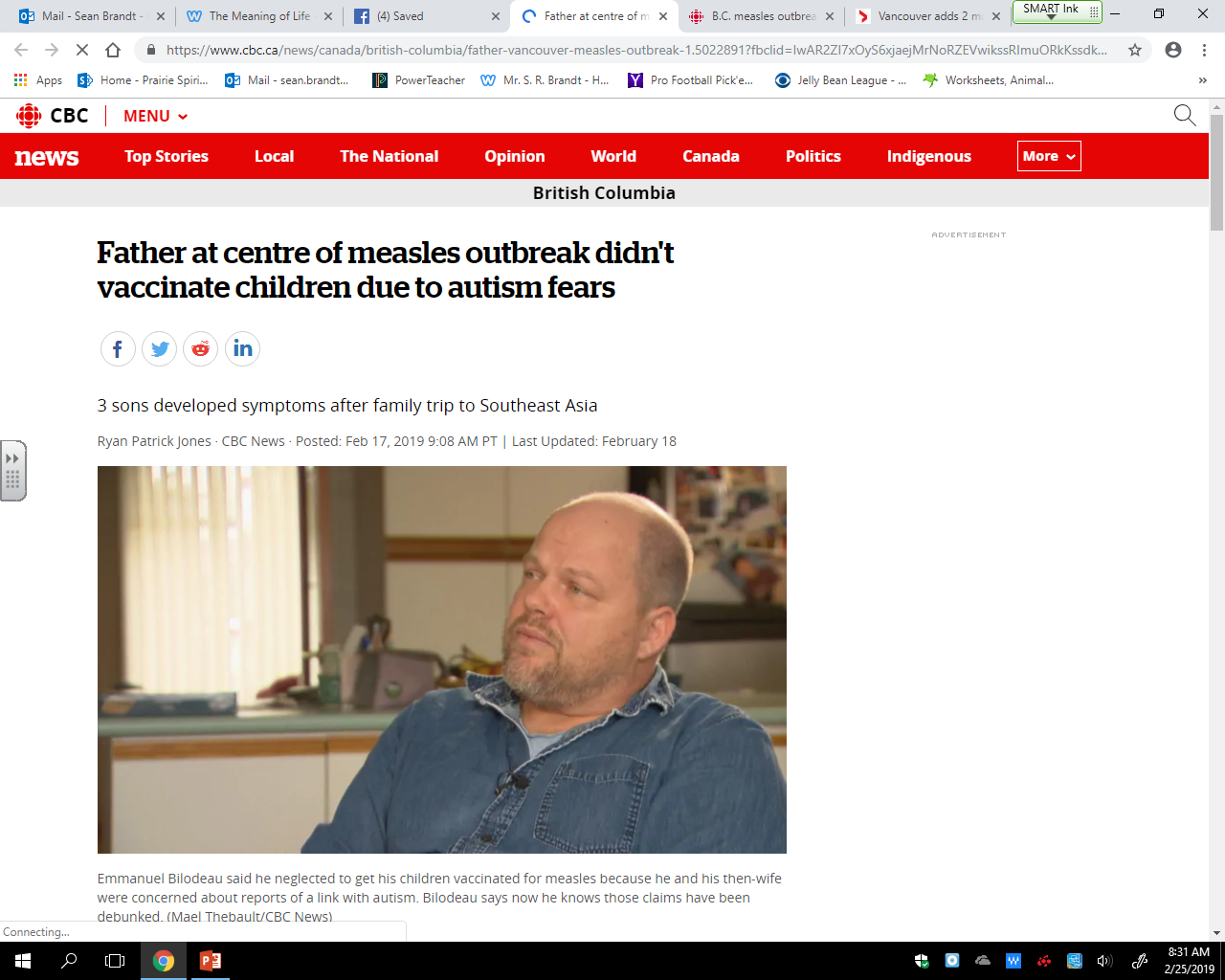 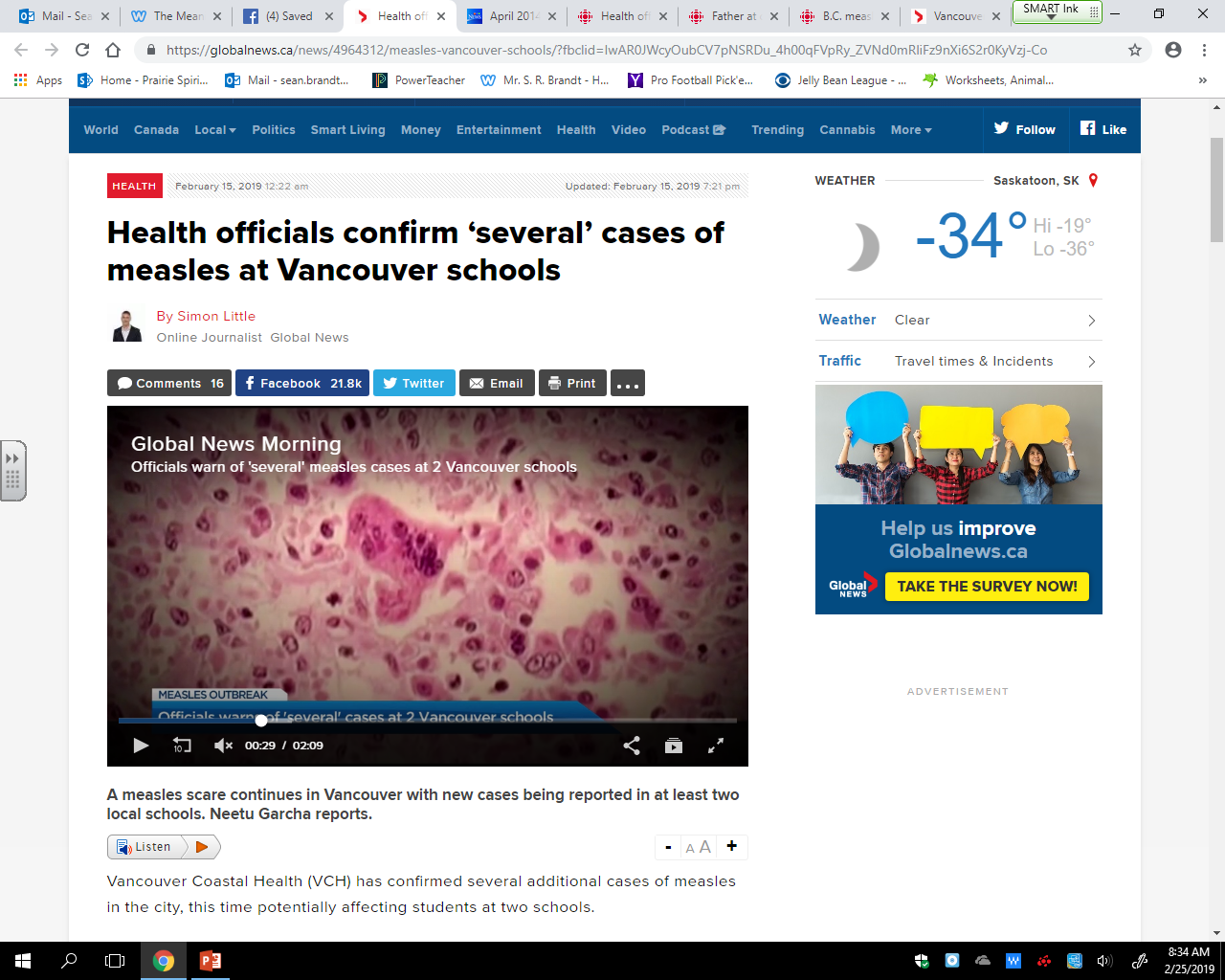 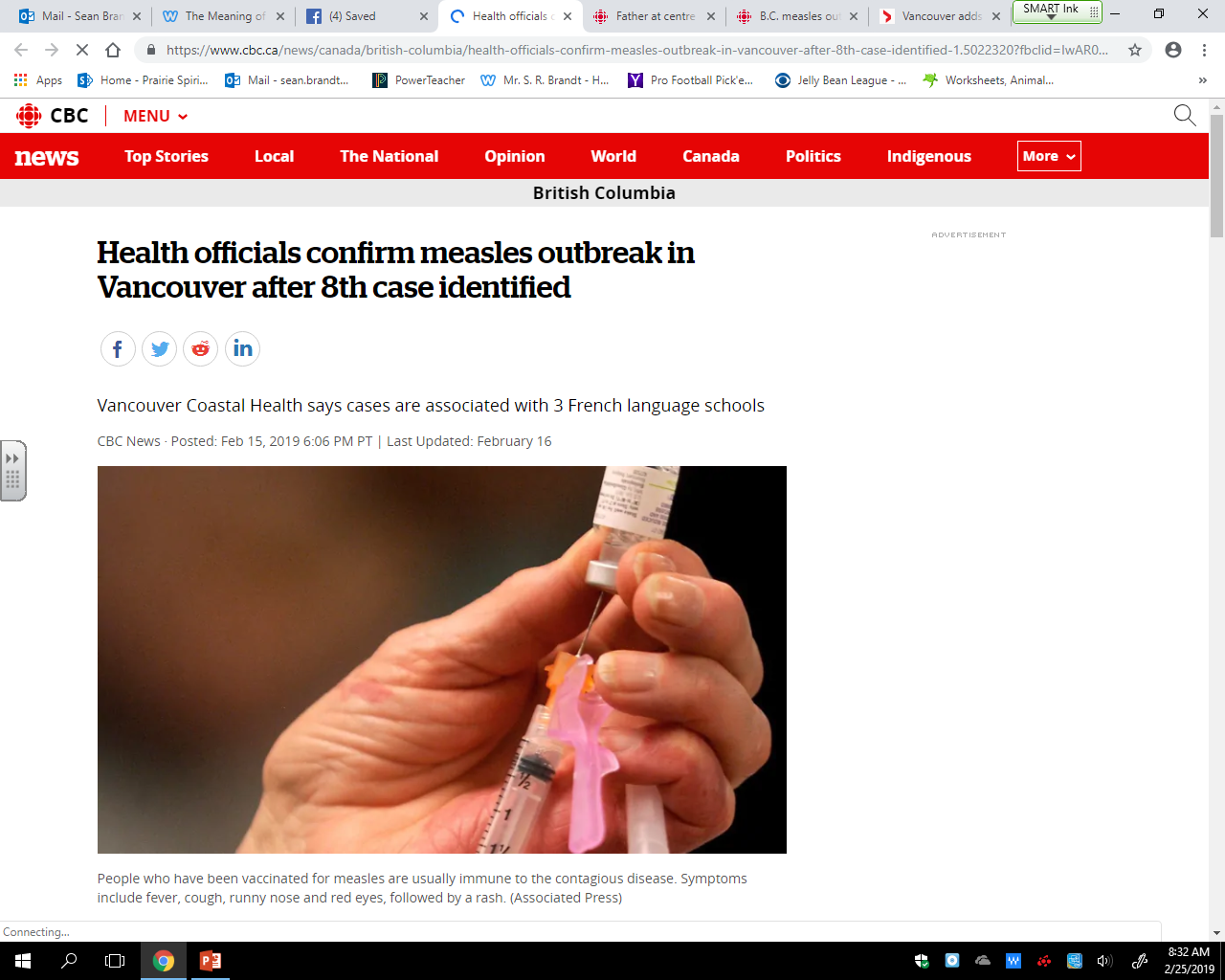 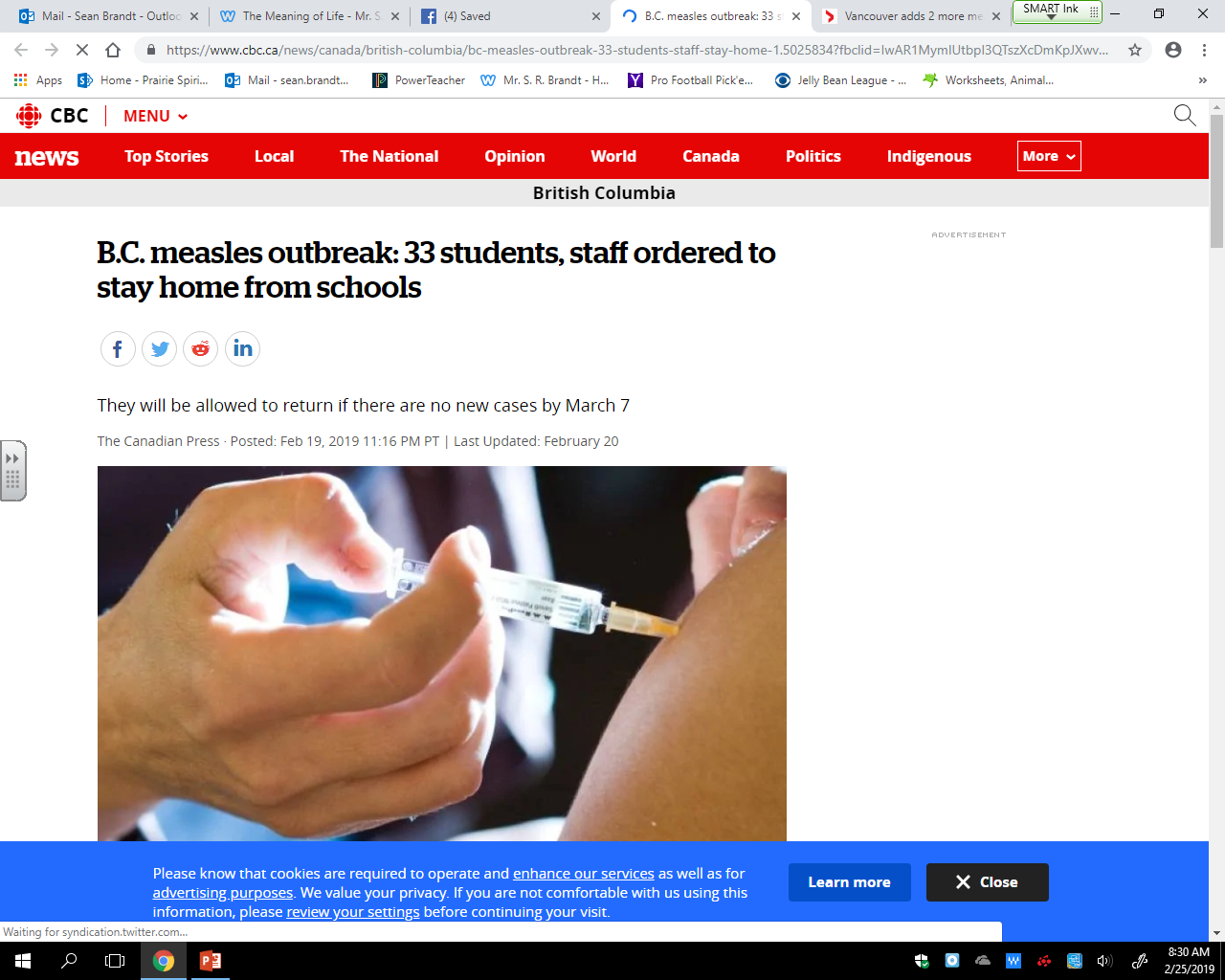 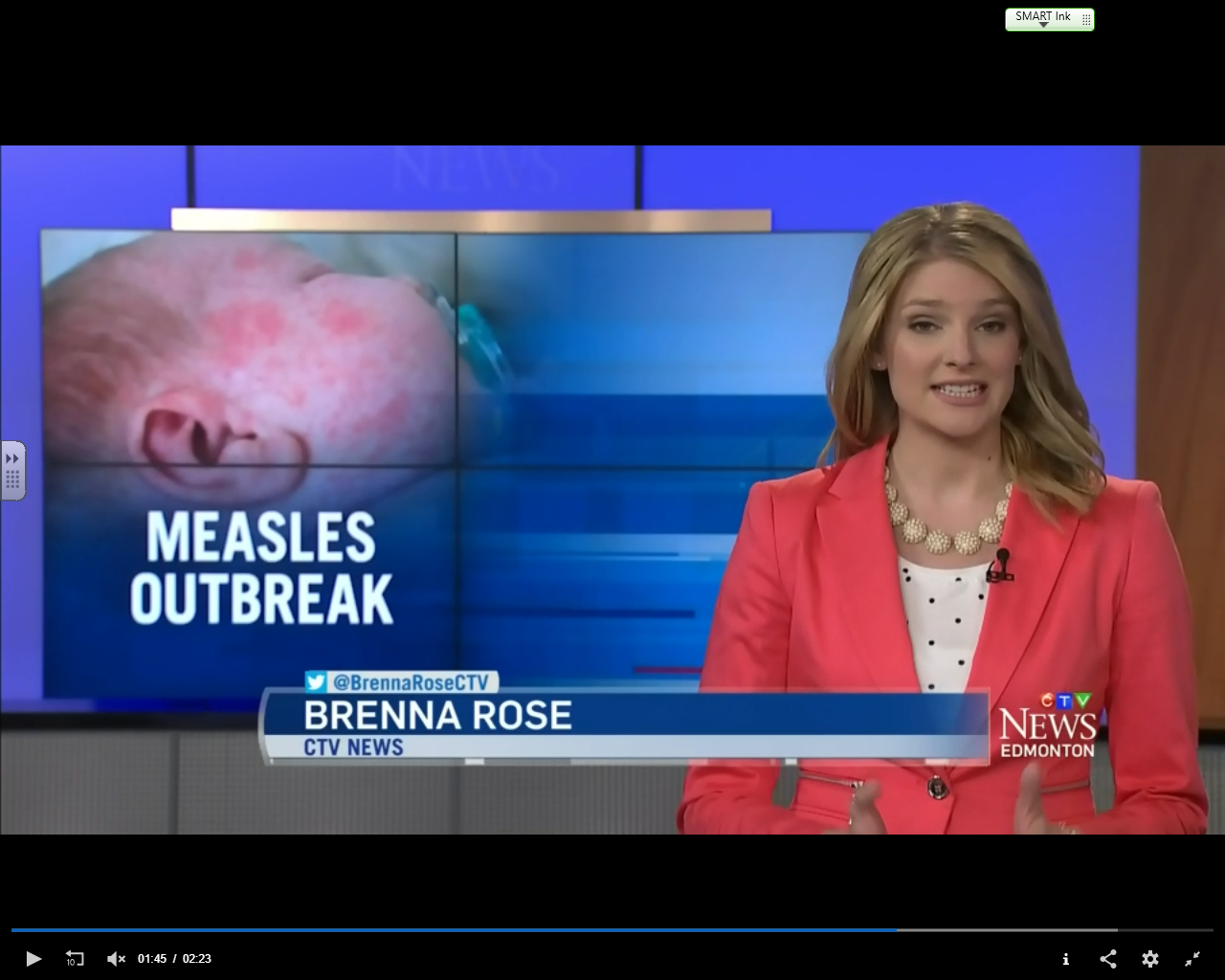 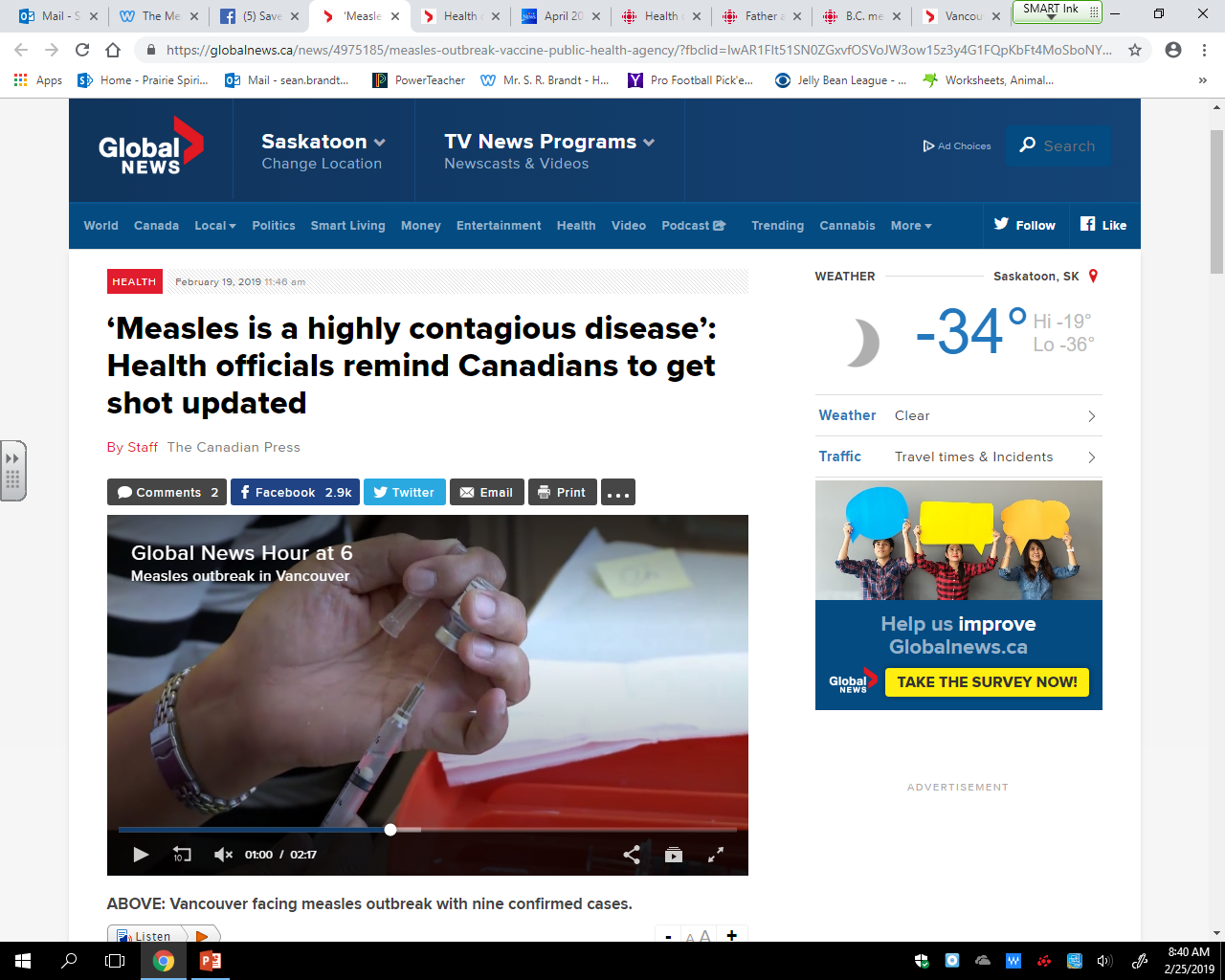 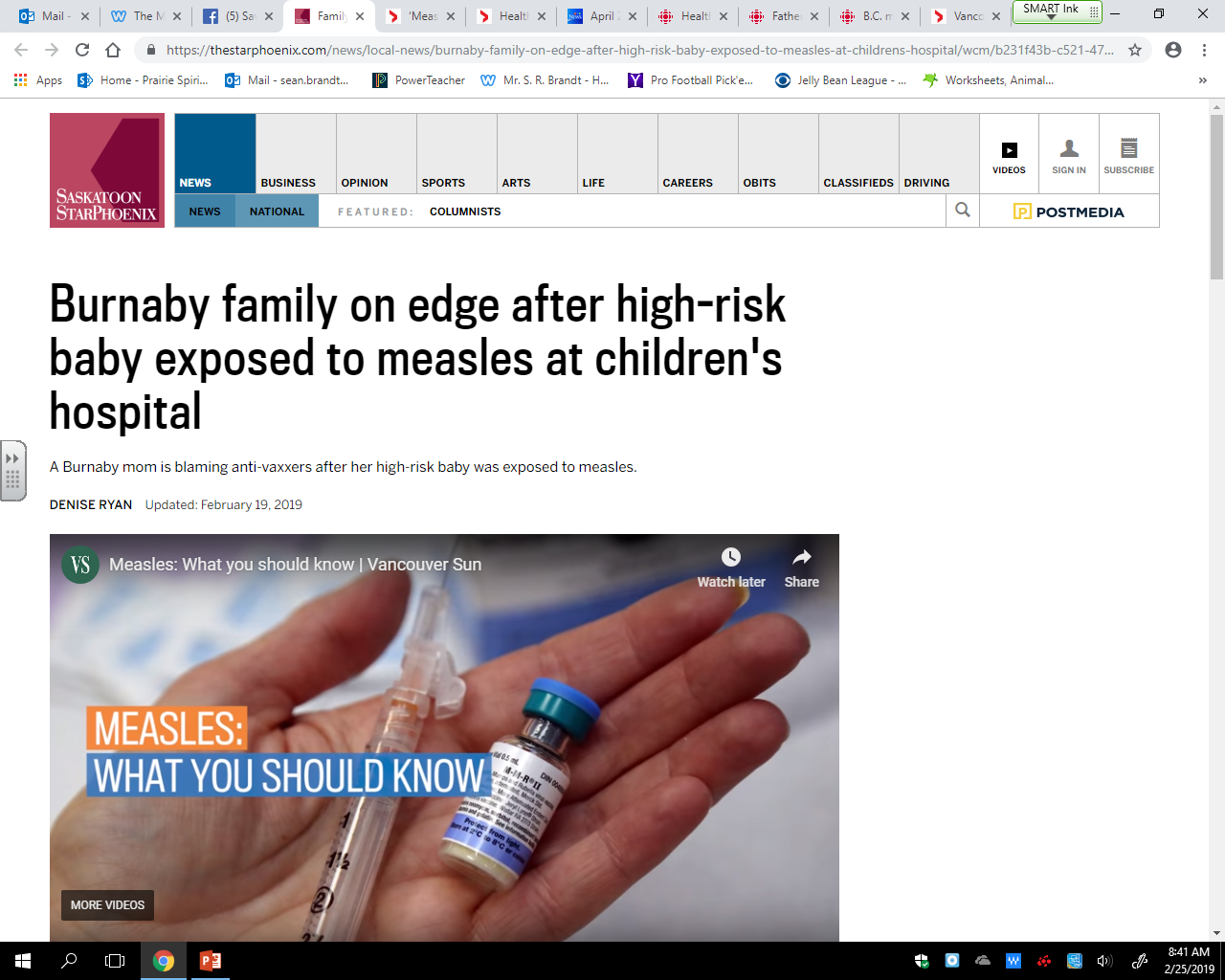 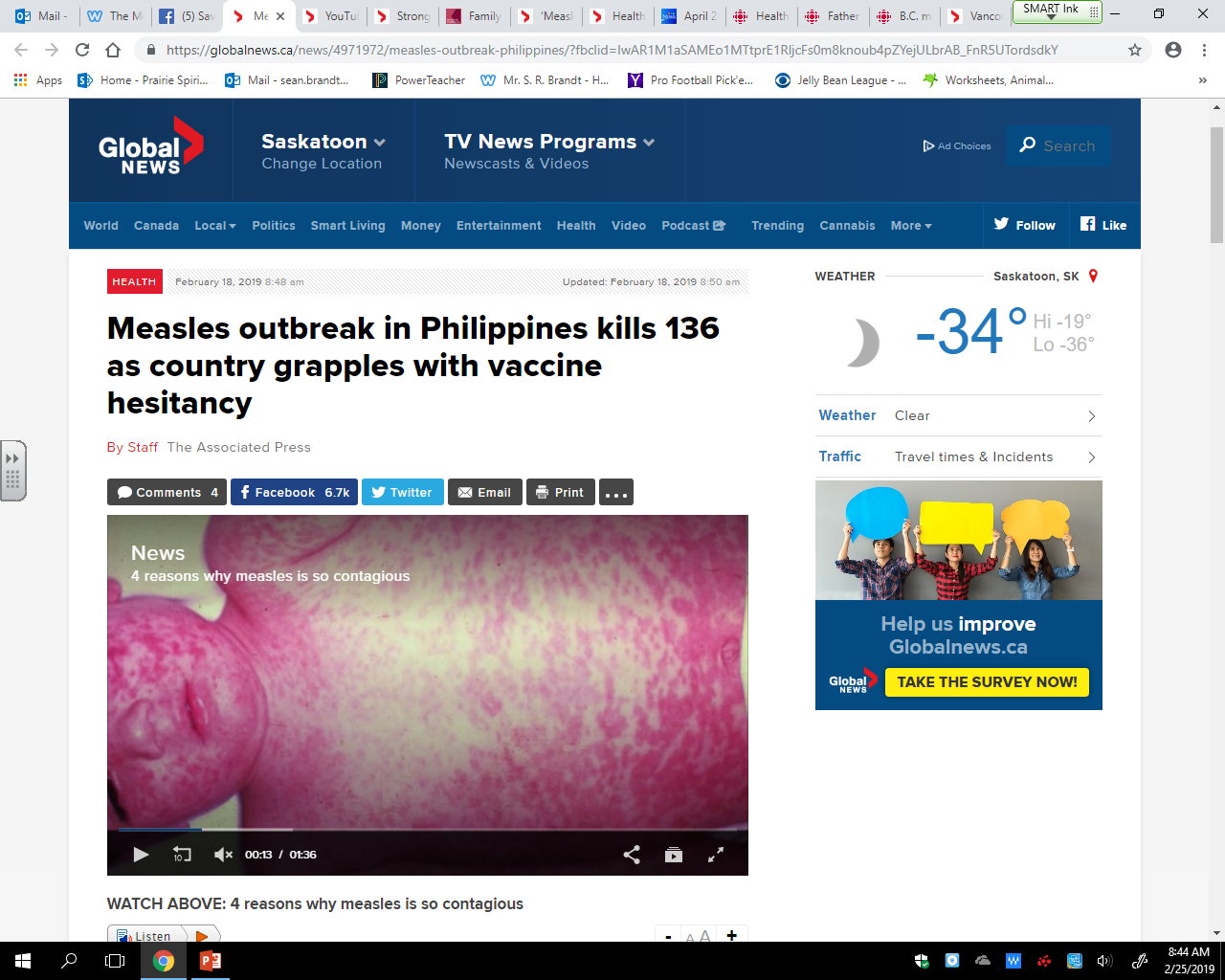 Why Does it Matter?
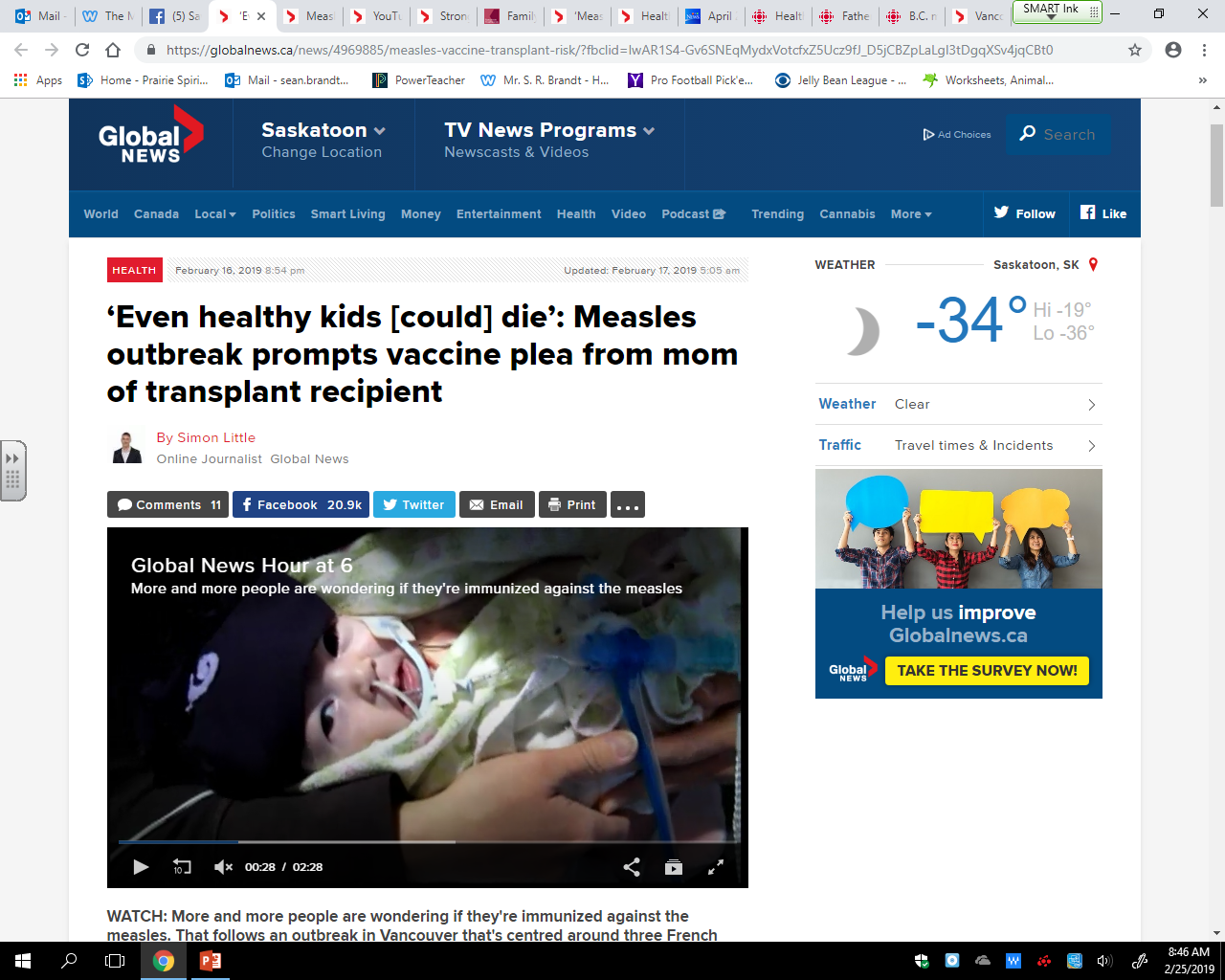 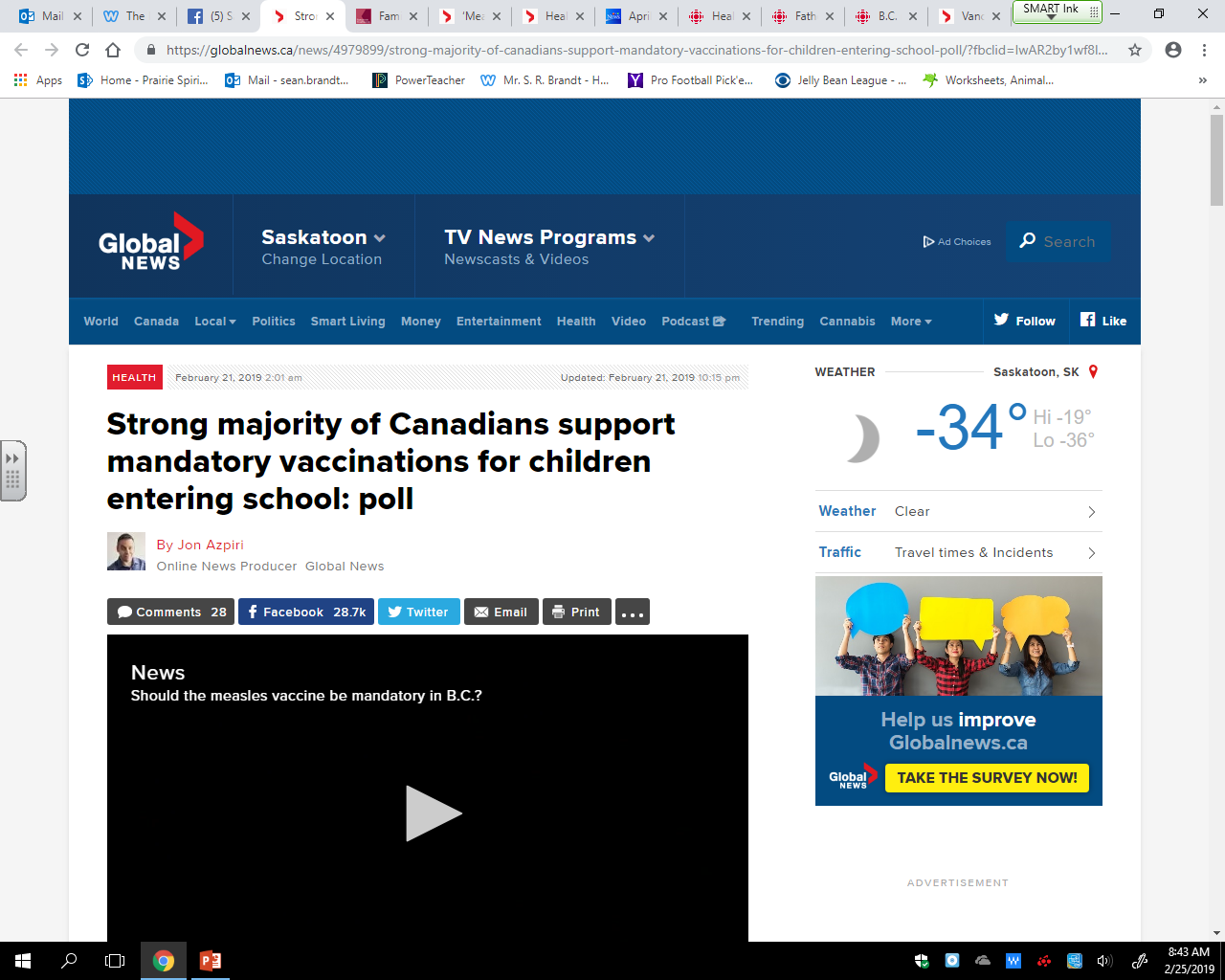 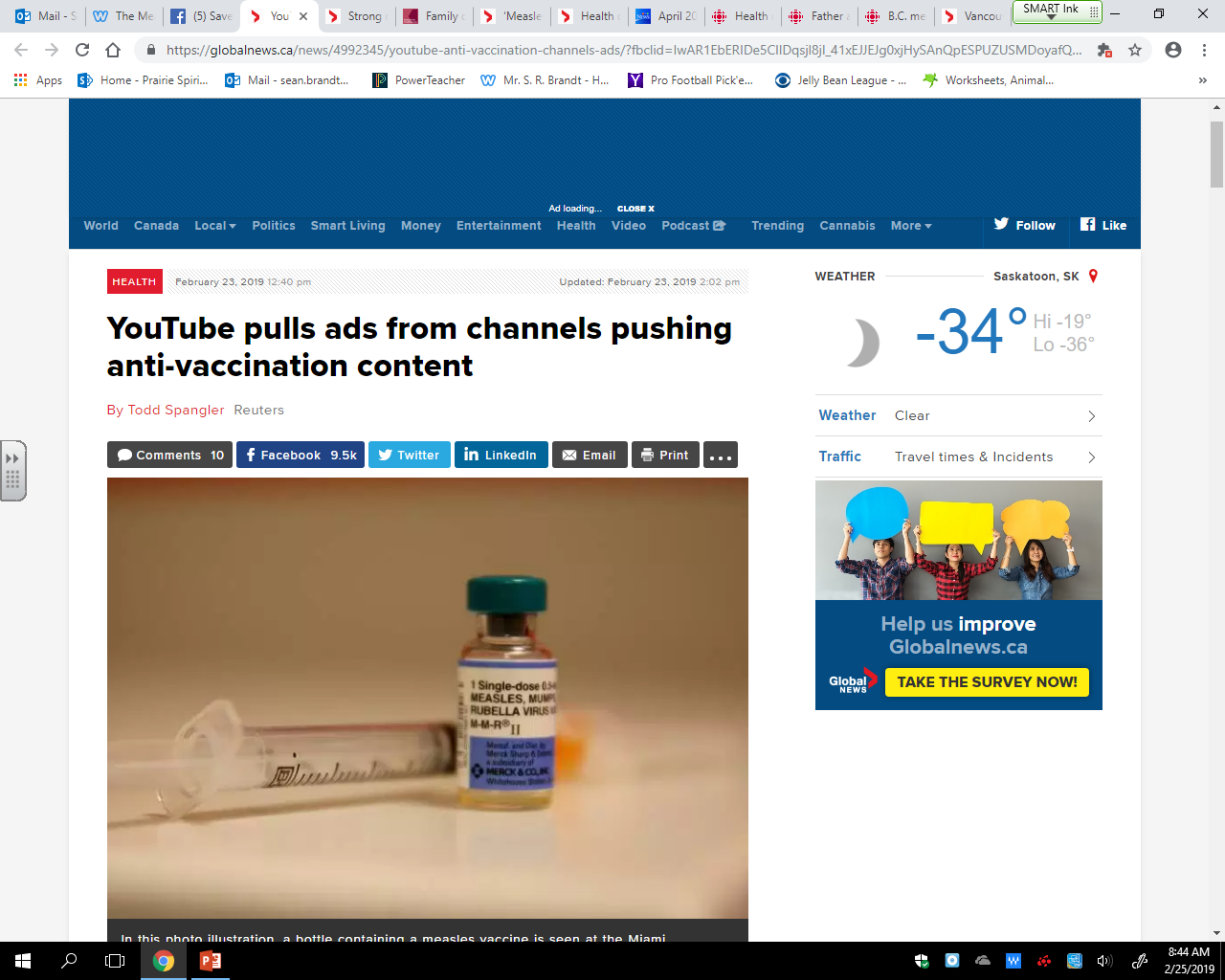